Årsmöte 2020WB Ligan
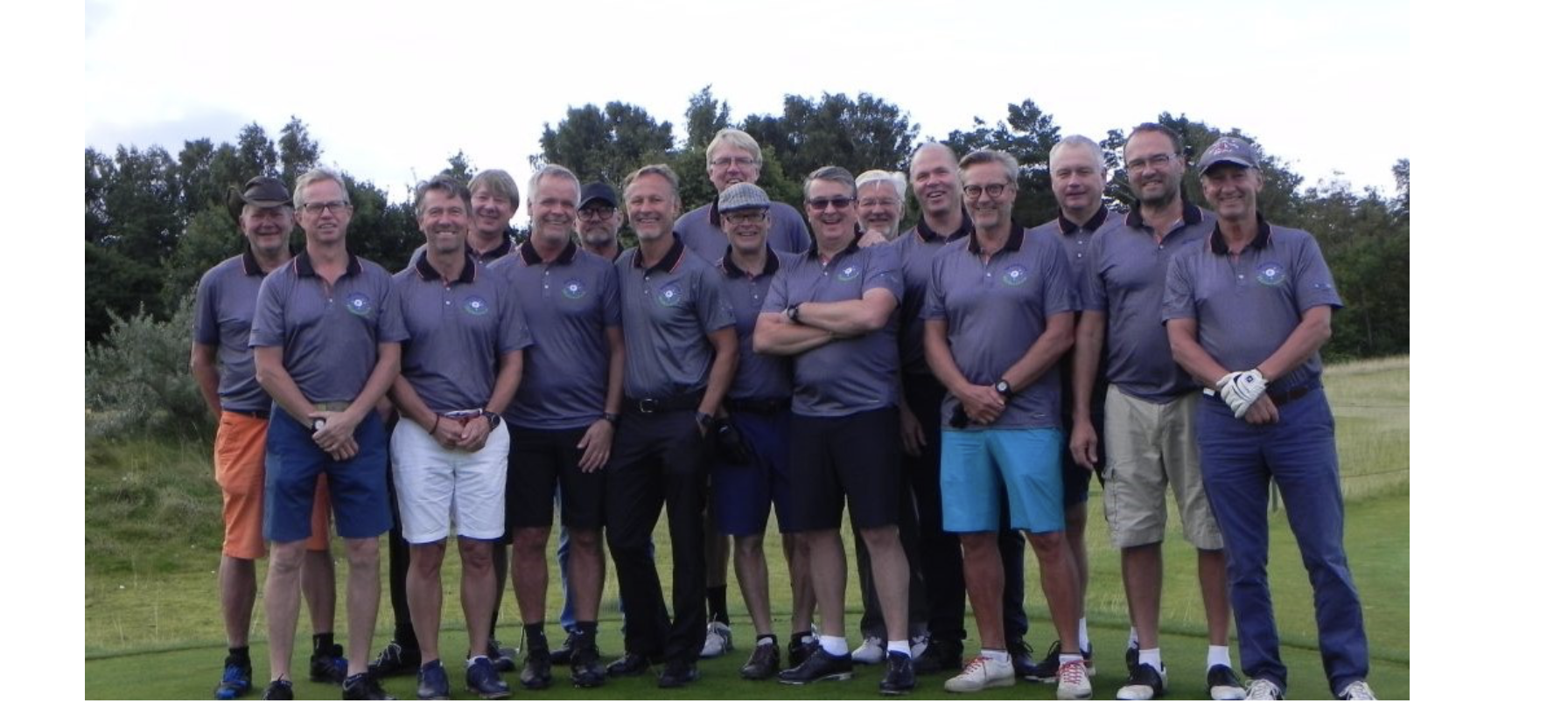 Året som gick!!!
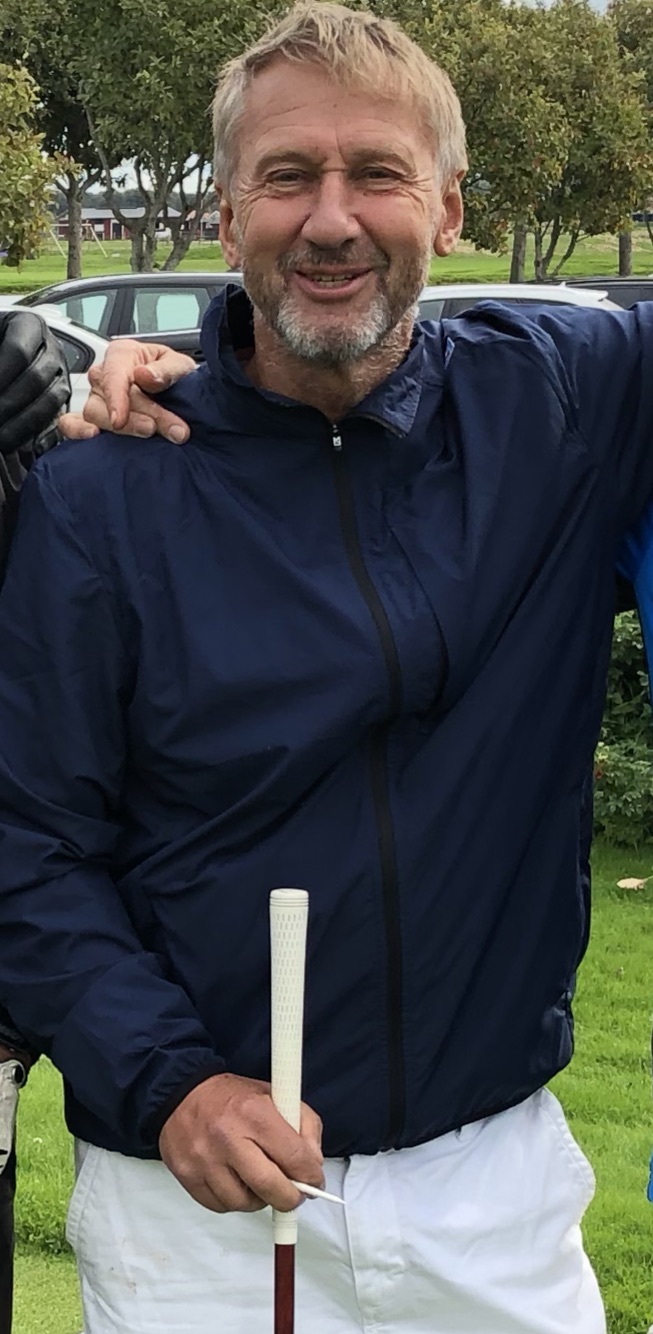 Årets Malte 2019

After Golf på 
”Gunnesson,s Sött o Salt”Den nya restaurangen 
som har ”allt” Henrik 
han letar och letar med 
olika namnPå Hitta och Eniro, 
men han ingenting fannHan kom ändå och vad 
glada alla vi blev.Att tillsammans få 
skåla och äta en slev.
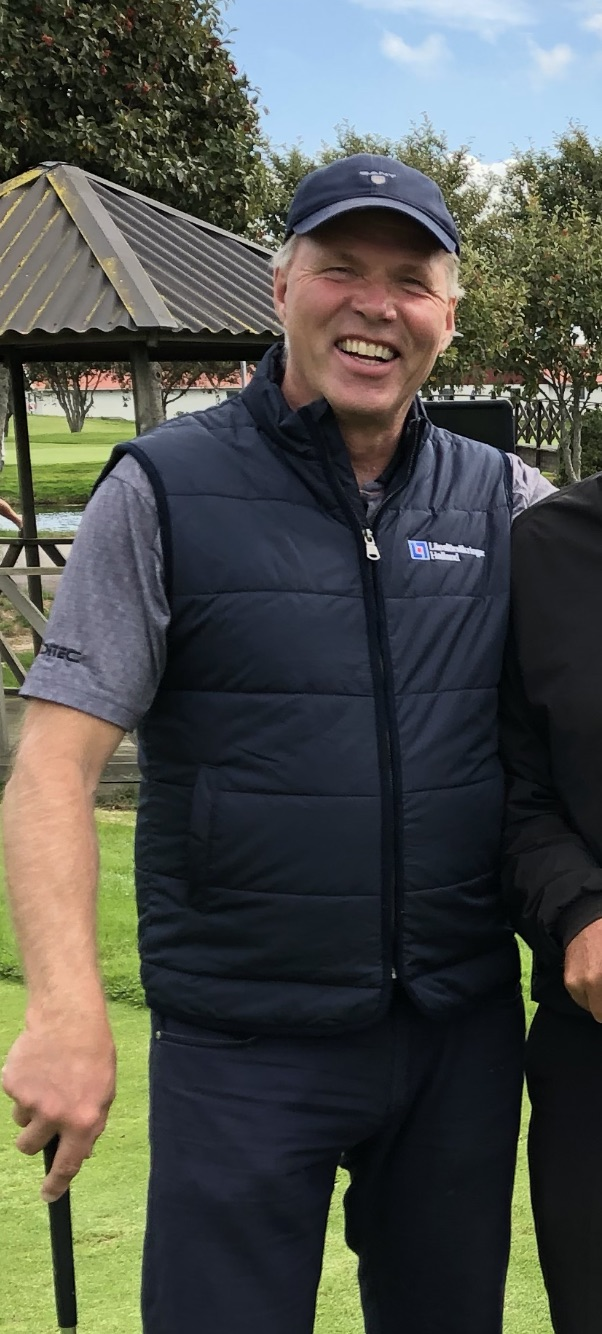 Årets stjärnskott 2019

Att ladda kanonen han verkligen kan
skjuta maximalt som en riktig man

Ibland man måste skrika FOOOOORE!
En felparkerad golfbil med persoooon

Den kastar sig ut o gör sig smal
Och rutan krossas i hundra bitar

O Michael ej längre på klubban litar
Årets lunchgäst 2019
Året som gick!!!
Matchspel 2019
WB Open Cup 2019
Regerande mästare 2019
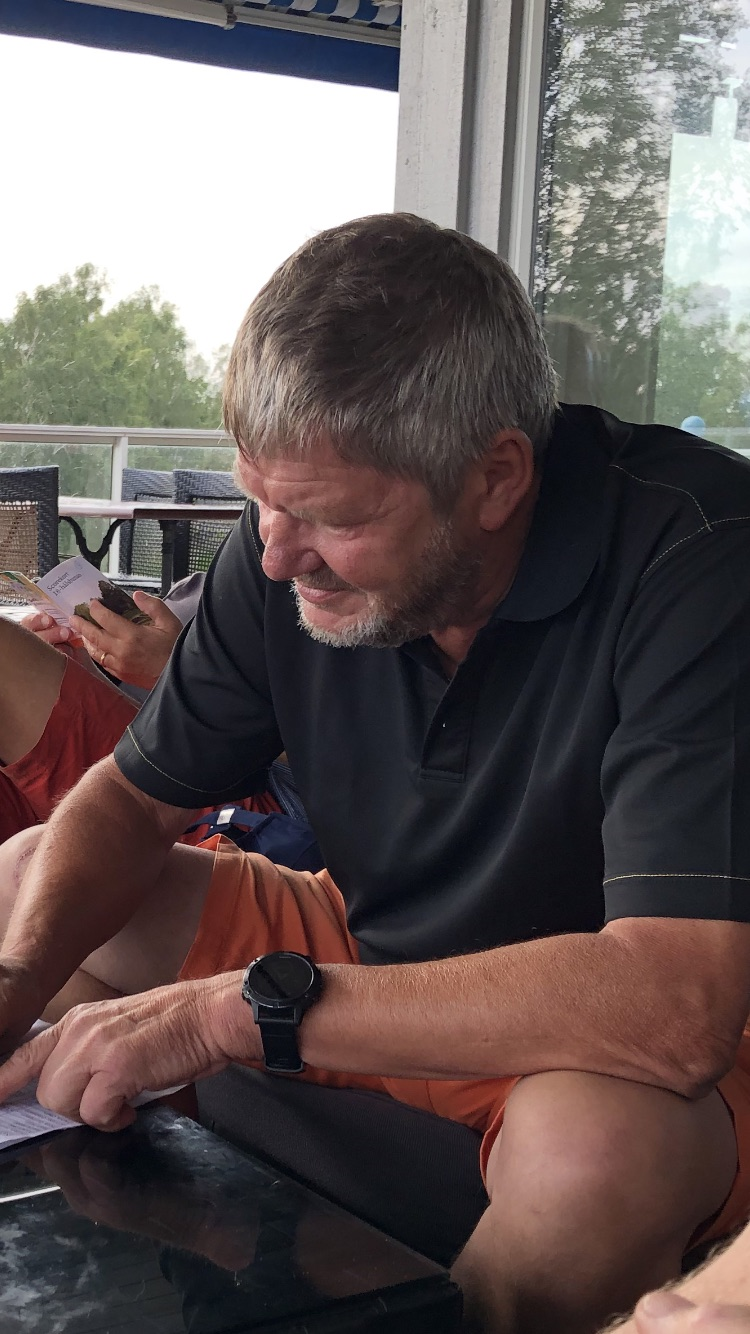 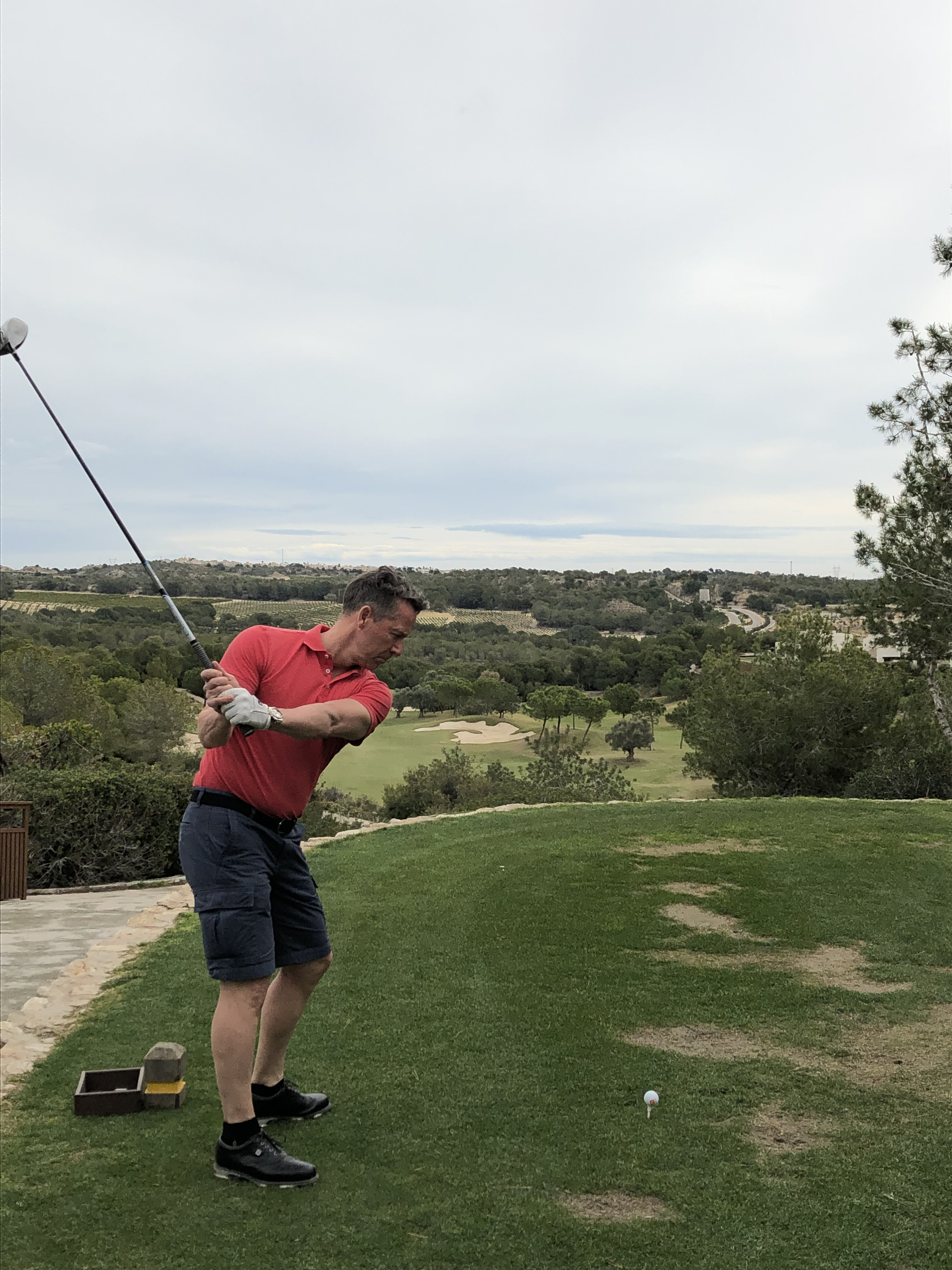 Räkenskaper 2019
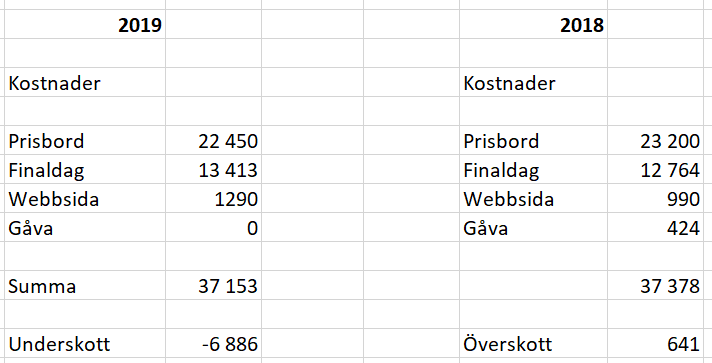 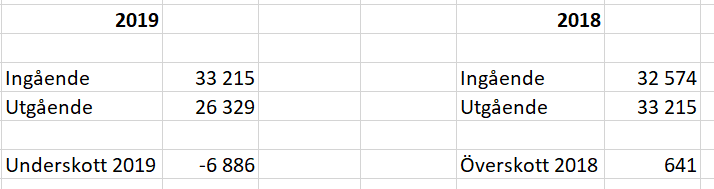 Avgift och  Prisbord 2020 och 2021
Oförändrat 1 200kr

Totalt 22 800kr
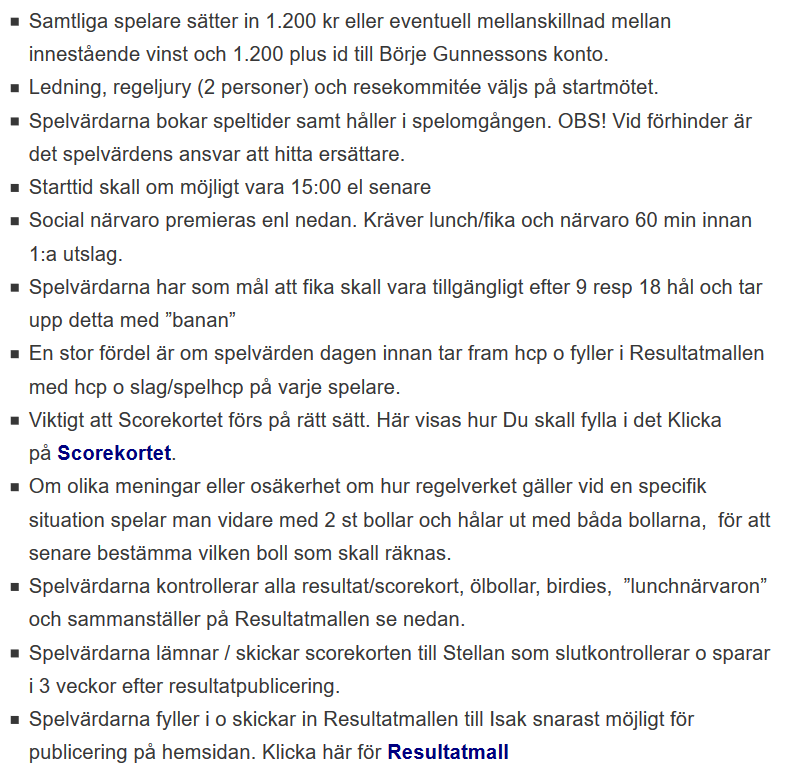 Grundregler
Grundserie
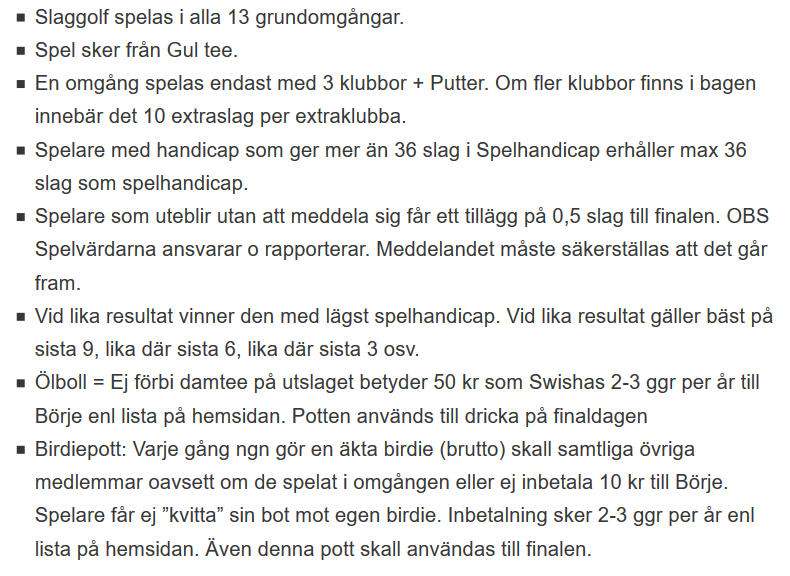 Order of Merit
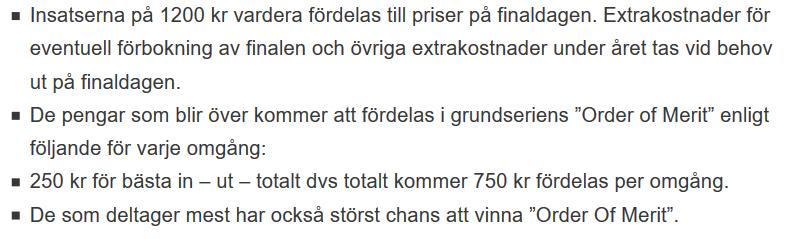 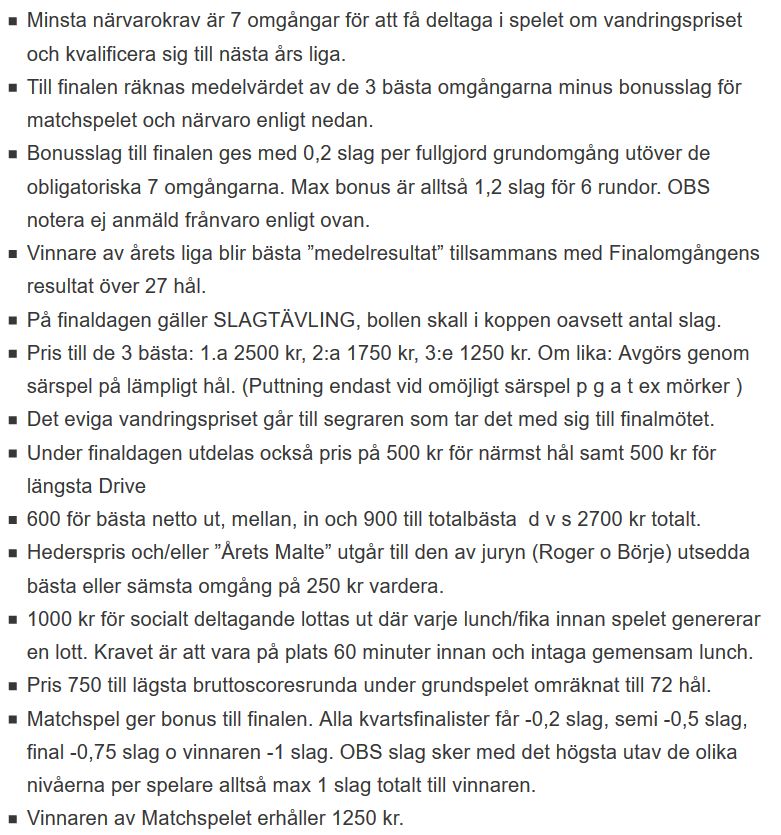 Finaldagen
Matchspel
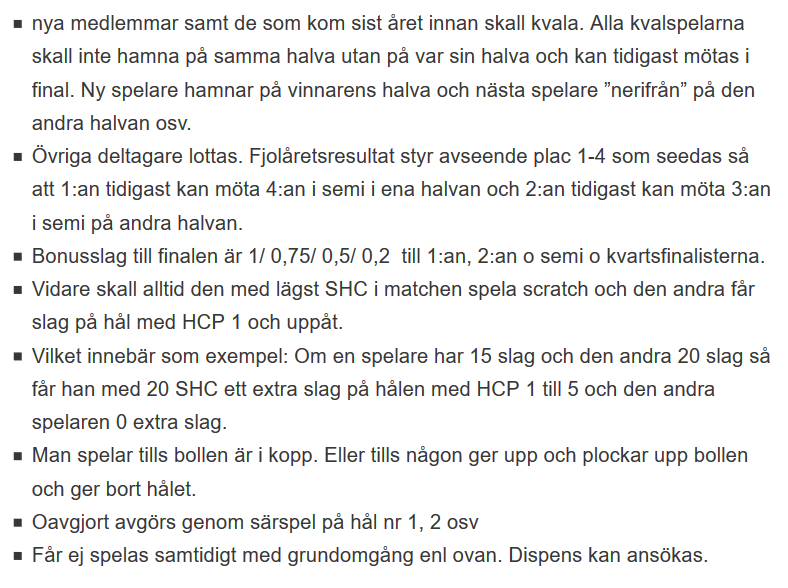 Plan 2020 med ansvariga
Daniel
Kjell
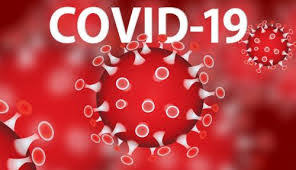 Golfresa 2020
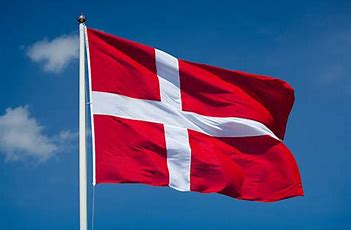 Golfresa 2020
15/5
08.00-10.00		Frukost med en lille
10.30			Första utslag Nivå golfbana
			Restid ca 15 min från hotellet
17.30-20.30		Trerätters middag Asminderöd Kro 

16/5
08.00-10.00		Frukost med en lille
10.27			Första utslag Ree golfbana
			Restid ca 20 min från hotellet
16.30 ca		Hemresa påbörjas
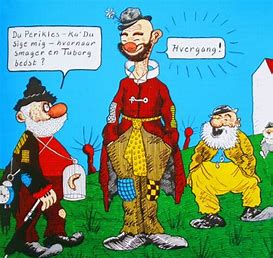 Golfresa 2020
Vi har redan lite prispengar då vi fick lite rabatt på boendet. Utöver det swischar alla 50:- till Stellan senast den 1.a maj.
Tävlingar:
Dag 1		Lagtävling och individuell samt närmast flagg på två slag hål 9.
Dag 2		Lagtävling samt närmast flagg på två slag hål 16. (+ligaomgång)
Dag 3		Lagtävling samt närmast flagg på två slag hål 15. (+ligaomgång)
Dessutom	Hemligt extrapris.

Vill någon hitta på ytterligare tävlingar och administrera dessa så går det bra.
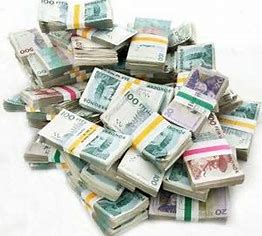 Golfresa 2020
Övrig information
För att få rabatt på greenfee köp golfhäftet! Redan denna resan sparar in kostnaden för häftet. Detta häfte måste aktiveras. Anmäl golfhäftets nummer till Stellan senast den 31/3.

Viktigt (det enda ni behöver komma ihåg):
Aktivera golfhäftet
Anmäl golfhäftets nummer till Stellan senast 31/3
Swischa 50:- till Stellan senast 1/5
Var på Sölleröds golfbana den 14.e maj innan kl 12.00
Ta med er golfklubbor och många bollar

Spela väl!
Stellan och Micke
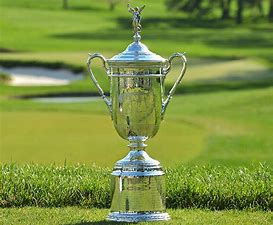 Tack!